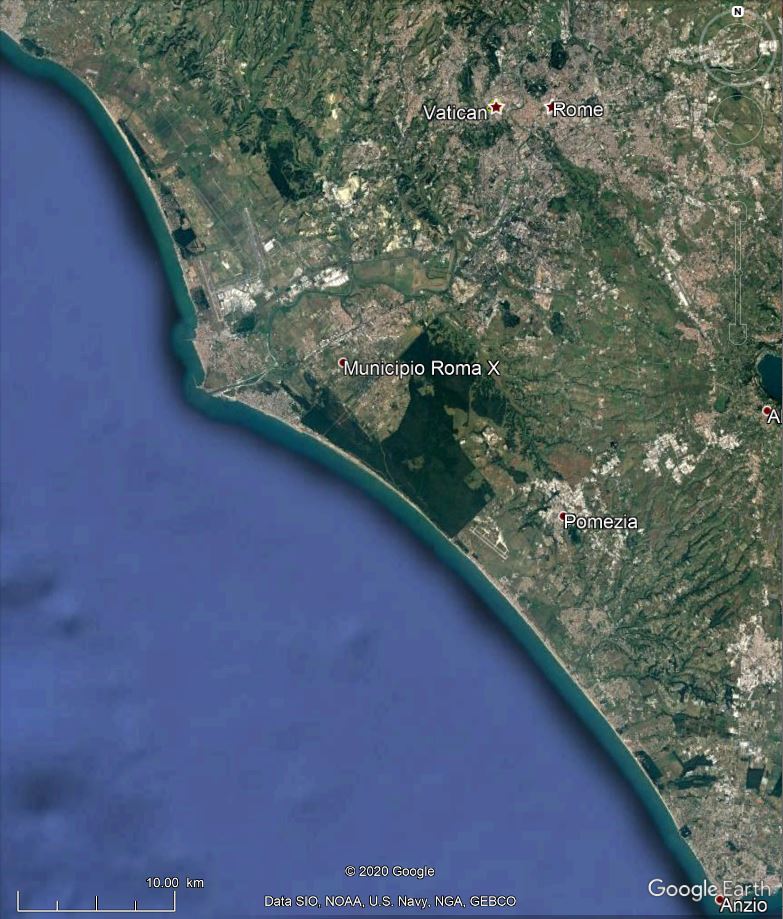 Castello Orsini-Odescalchi
San Nicola
Fregene
Fiumicino(Isola Sacra)
Tiber geomorphological cell:from Anzio toCastello Orsini-Odescalchi
Lidobeaches
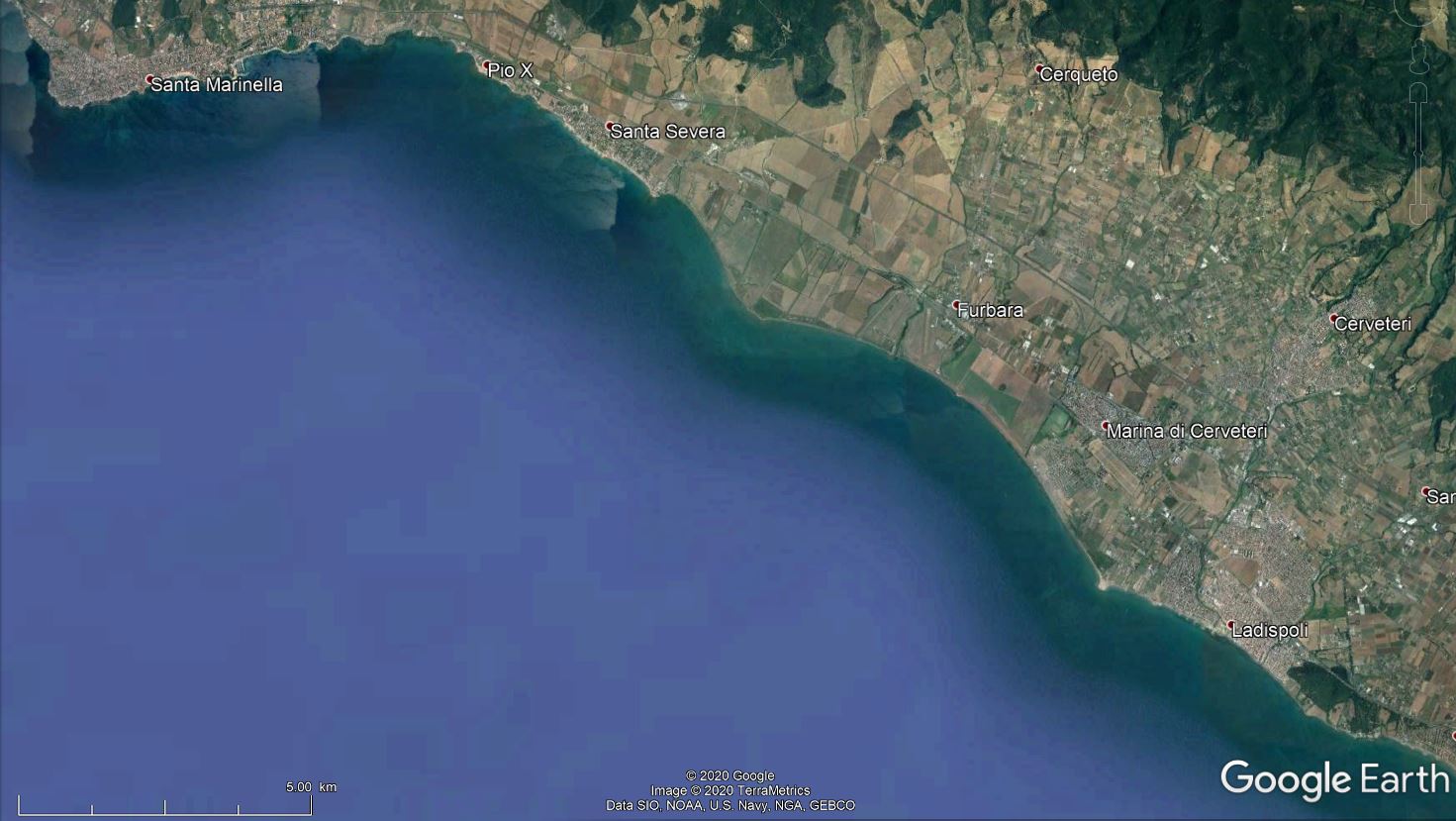 Macchiatonda
Torre Flavia
Castello Orsini-Odescalchi
Macchiatonda geomorphological cell: from Torre Flavia to Pio X
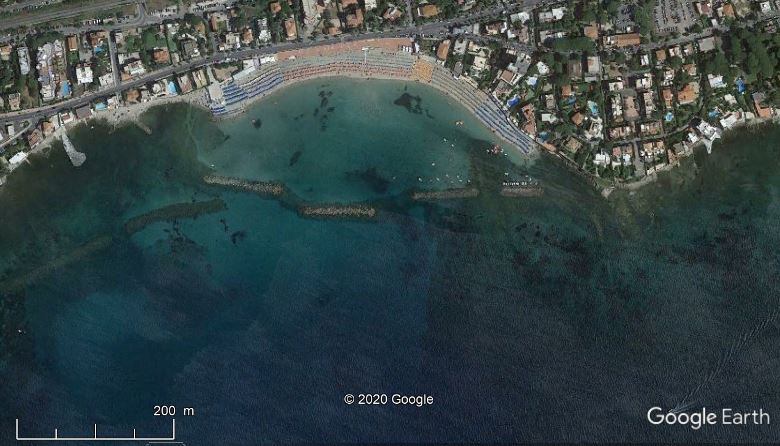 Santa Marinellabeach
93° N
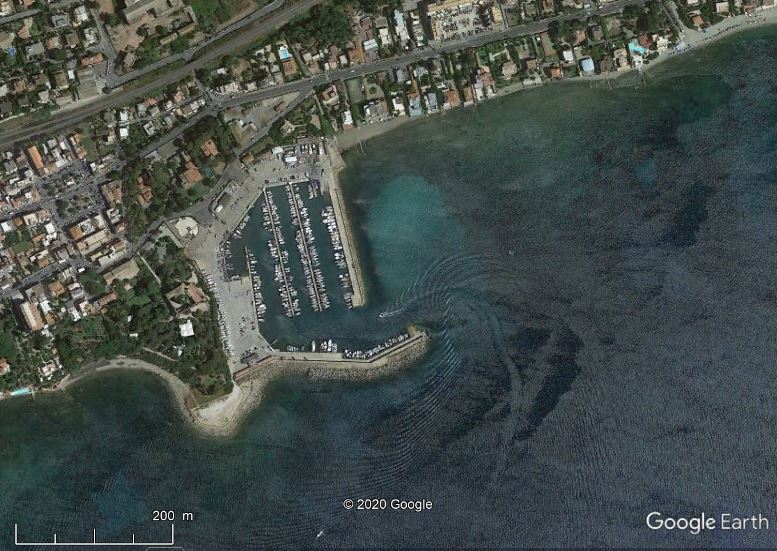 Santa Marinellamarina
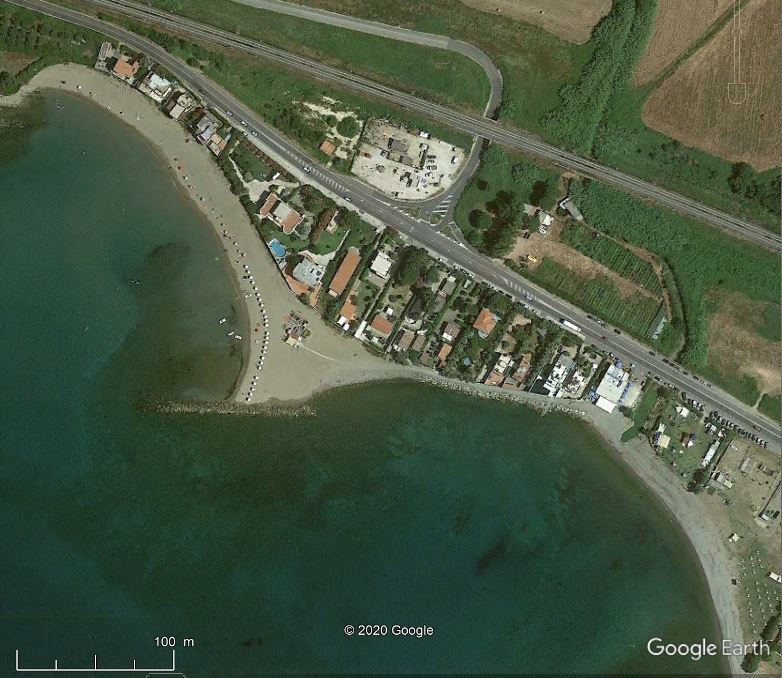 Pio X tombolo
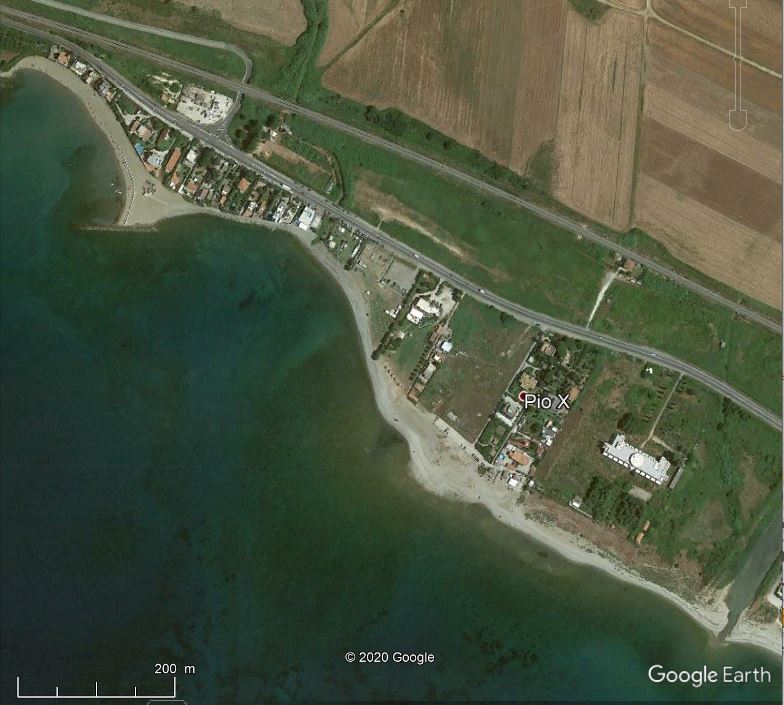 119° N
119° N
Pio X coastline
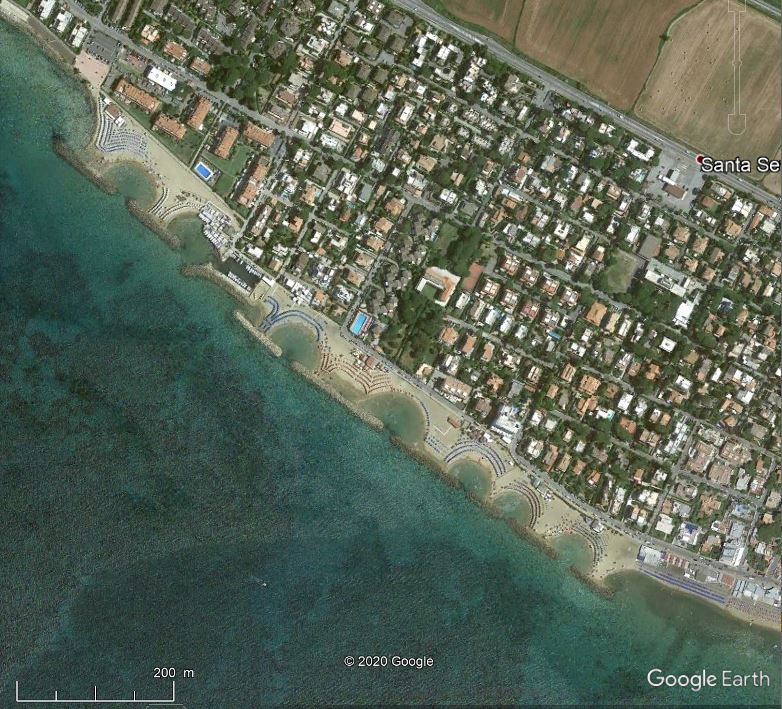 Santa Severapocket beaches
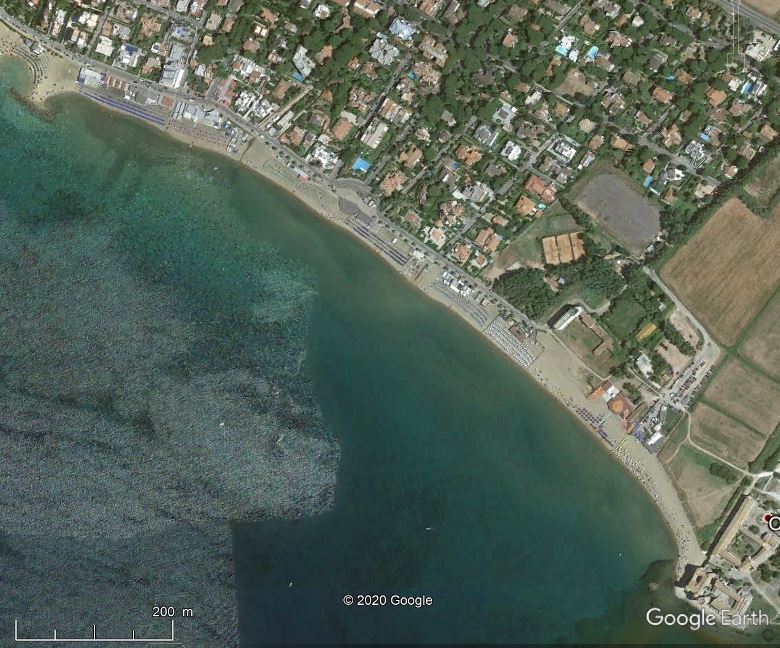 126° N
Santa Severabeach
126° N
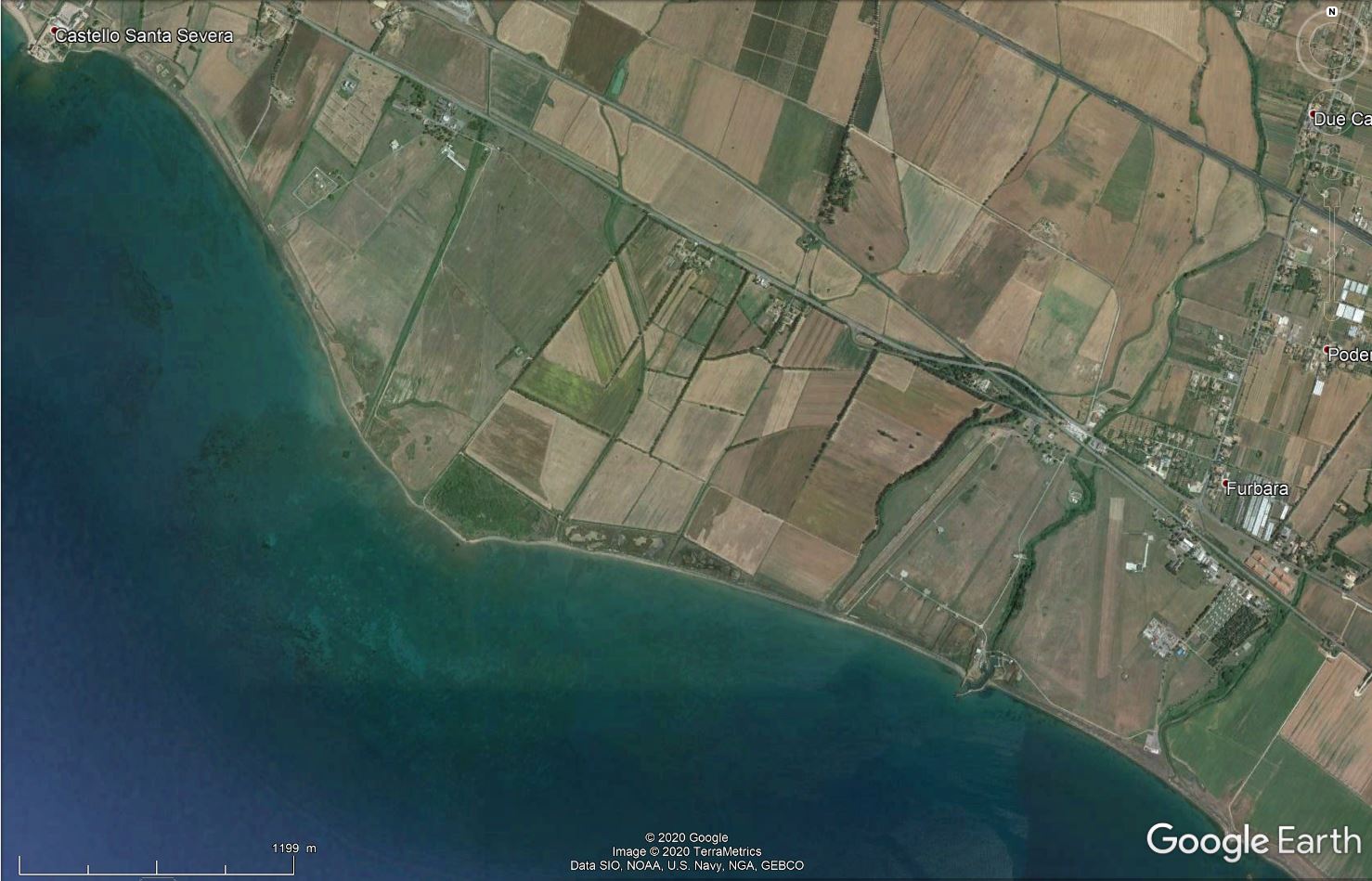 126° N
Porticciolo di Furbara
Fosso Turbino
Macchiatonda ancient estuary?
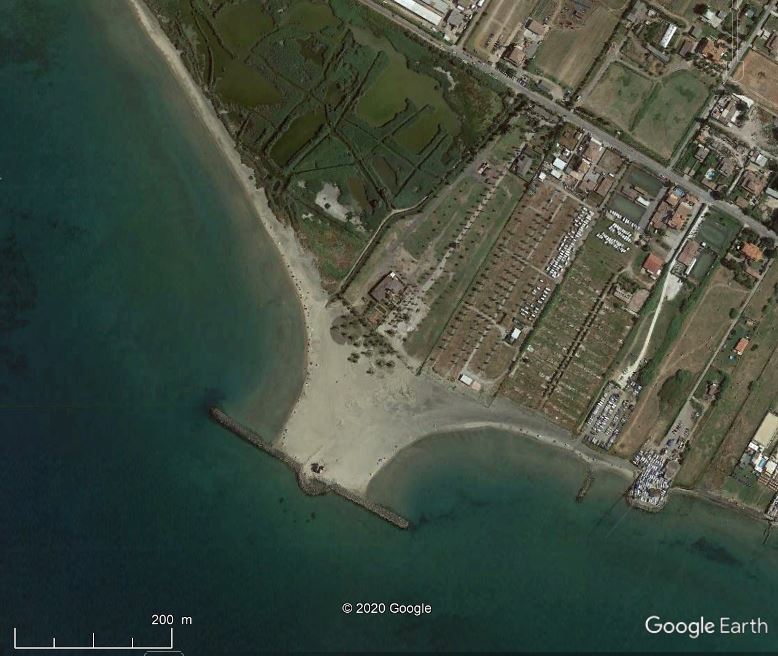 Torre Flavia tombolo
122° N
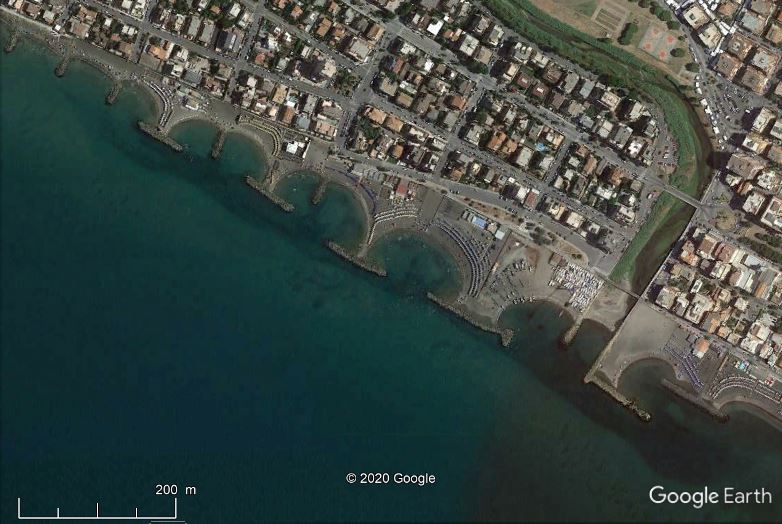 Ladispoli pocket beaches
120° N
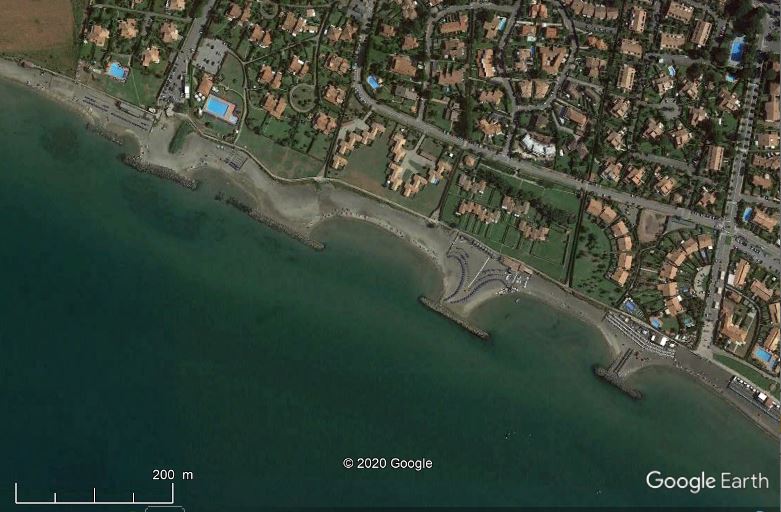 San Nicolapocket beaches
112° N
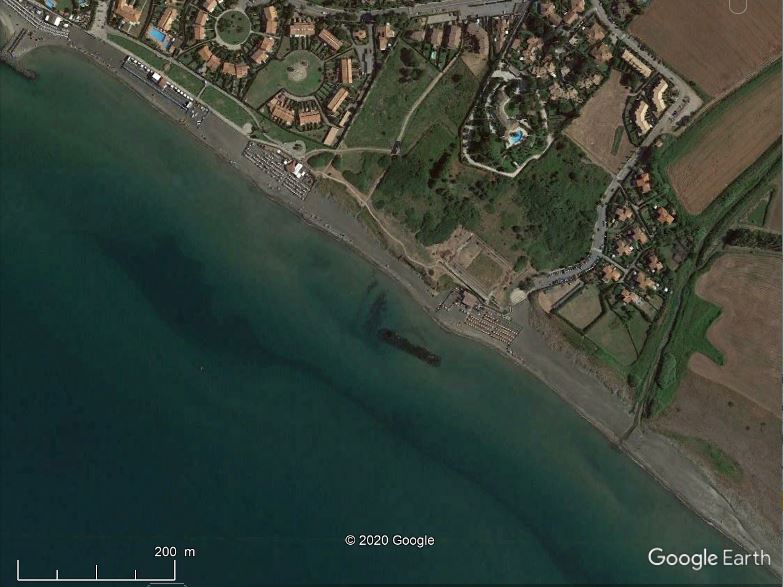 San Nicolabeach
120° N
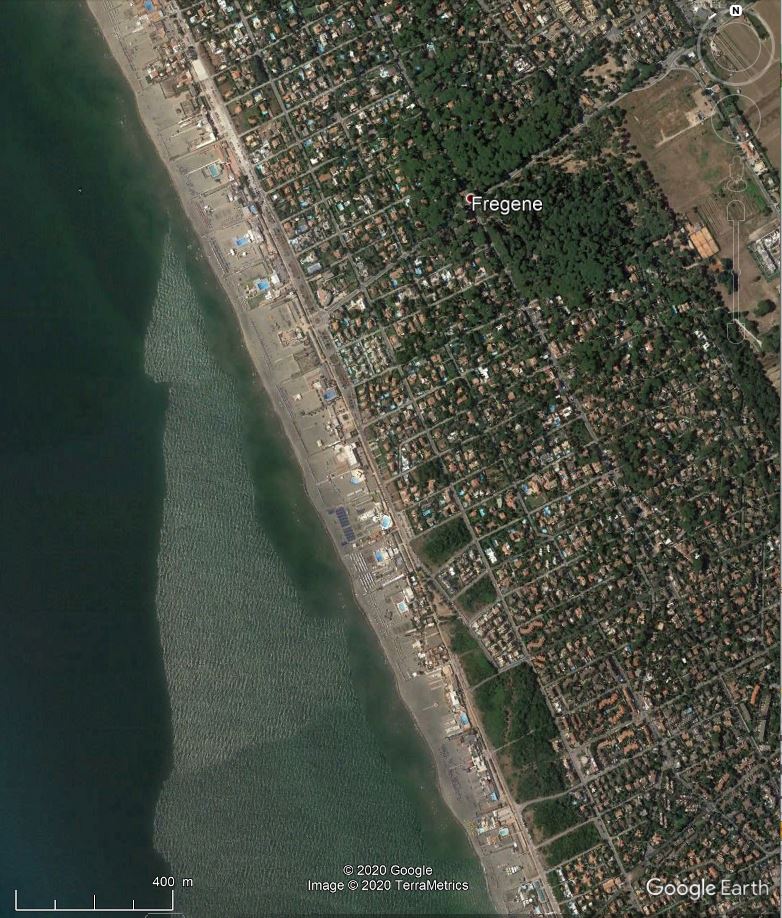 Fregene beach
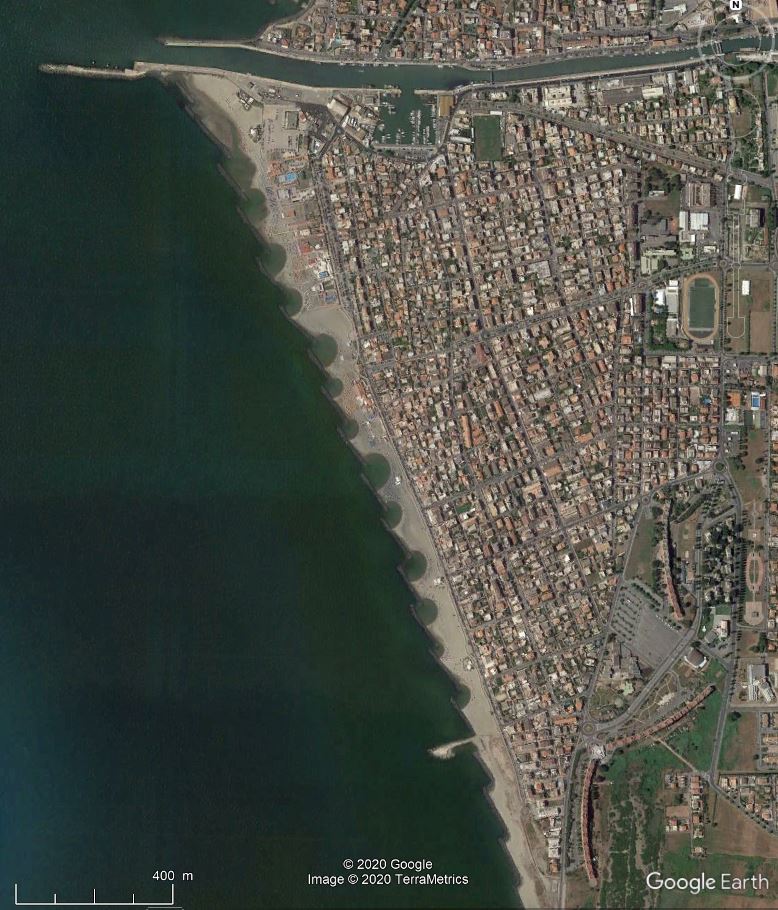 156° N
156° N
Fiumicinopocket beaches